Maatschappijwetenschappen
Introductieles
Niet voor de school maar voor het leven leren wij
Opdracht ‘Voor de school of voor het leven ?’ 

Voor je ligt een examen. Bekijk het en noteer: 
Wat is je eerste indruk? 
Noteer of onderstreep iets dat je opvalt. 
Denk je maatschappijwetenschappen uitdagend te gaan vinden of juist niet?

Denk en schrijf eerst in stilte, wissel vervolgens uit met een klasgenoot, daarna met de hele klas
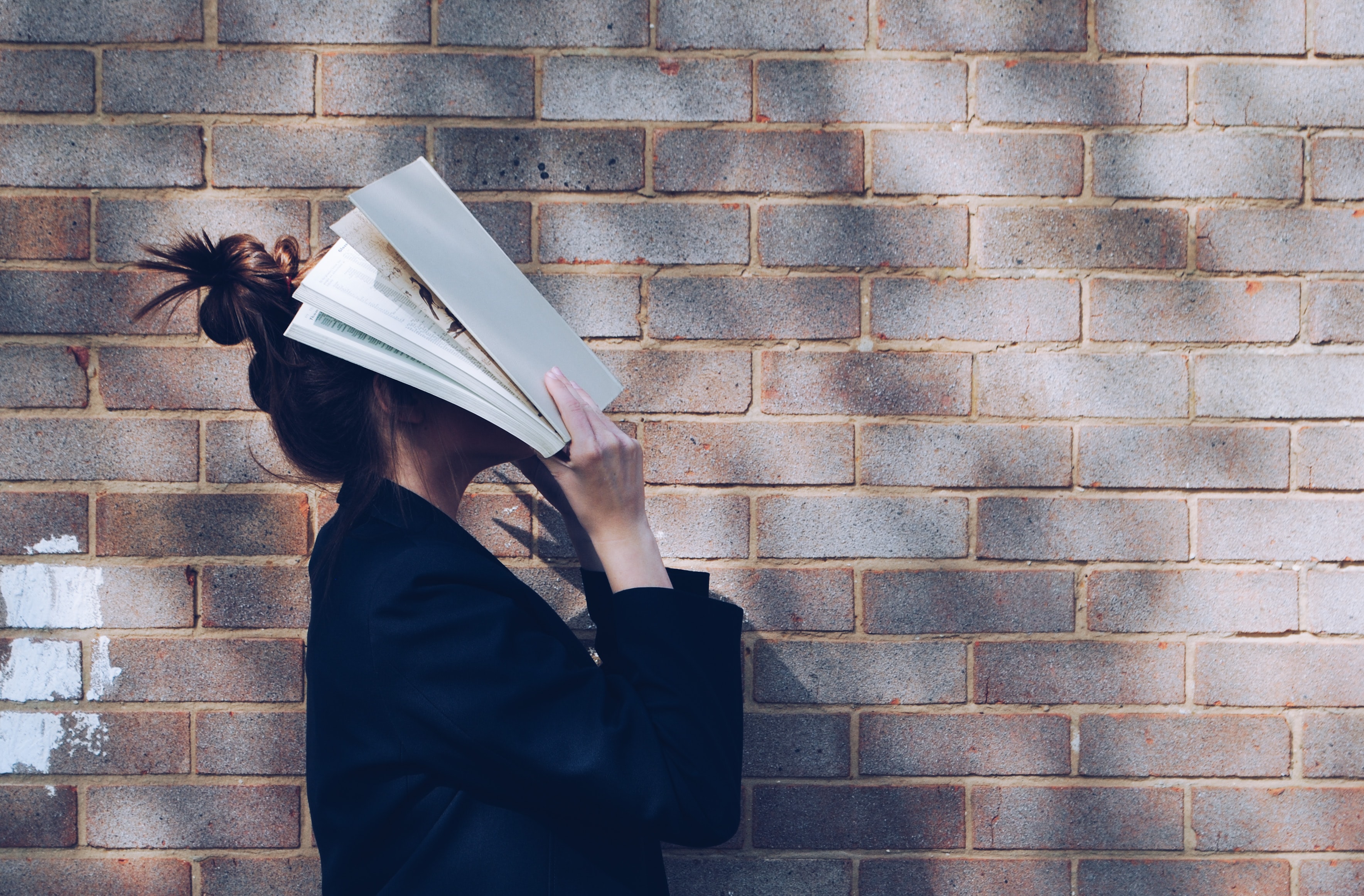 www.maatschappij-wetenschappen.nl
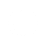 [Speaker Notes: VOORBEREIDING DOOR DE DOCENT: klaarleggen op elke tafel, een wit vel papier en een examenopgave MAWDe opdrachten in deze powerpoint lenen zich voor Denken-delen-uitwisselen. Laat leerlingen na het schrijven eerst onderling uitwisselen en bespreek daarna klassikaal. Noteer evt. op het bord. 
NB: Een examen kan voor een leerling die net uit de onderbouw komt natuurlijk wat overweldigend zijn en wellicht moeilijk te begrijpen. Bespreek het dan alleen kort en leg de nadruk op de volgende slide, de opdracht met het witte papier. UITLEG AAN LEERLINGEN: Voor je ligt een examenopgave en een wit vel. Het examen staat voor de school. Je leert, omdat je zo je examen haalt en door kan naar je vervolgopleiding.  Kijk dit examen eens door. Wat vind je ervan? Wat valt je op?]
Niet voor de school maar voor het leven leren wij
Opdracht (vervolg) 

Wit vel:
Waar kijk je naar uit bij het vak?
Wat of waarover zou je graag willen leren? 
Wanneer is een vak voor jou niet alleen nuttig ‘voor de school’ maar ook voor ‘het leven’? 
Denk en schrijf eerst in stilte, wissel vervolgens uit met een klasgenoot, daarna met de hele klas
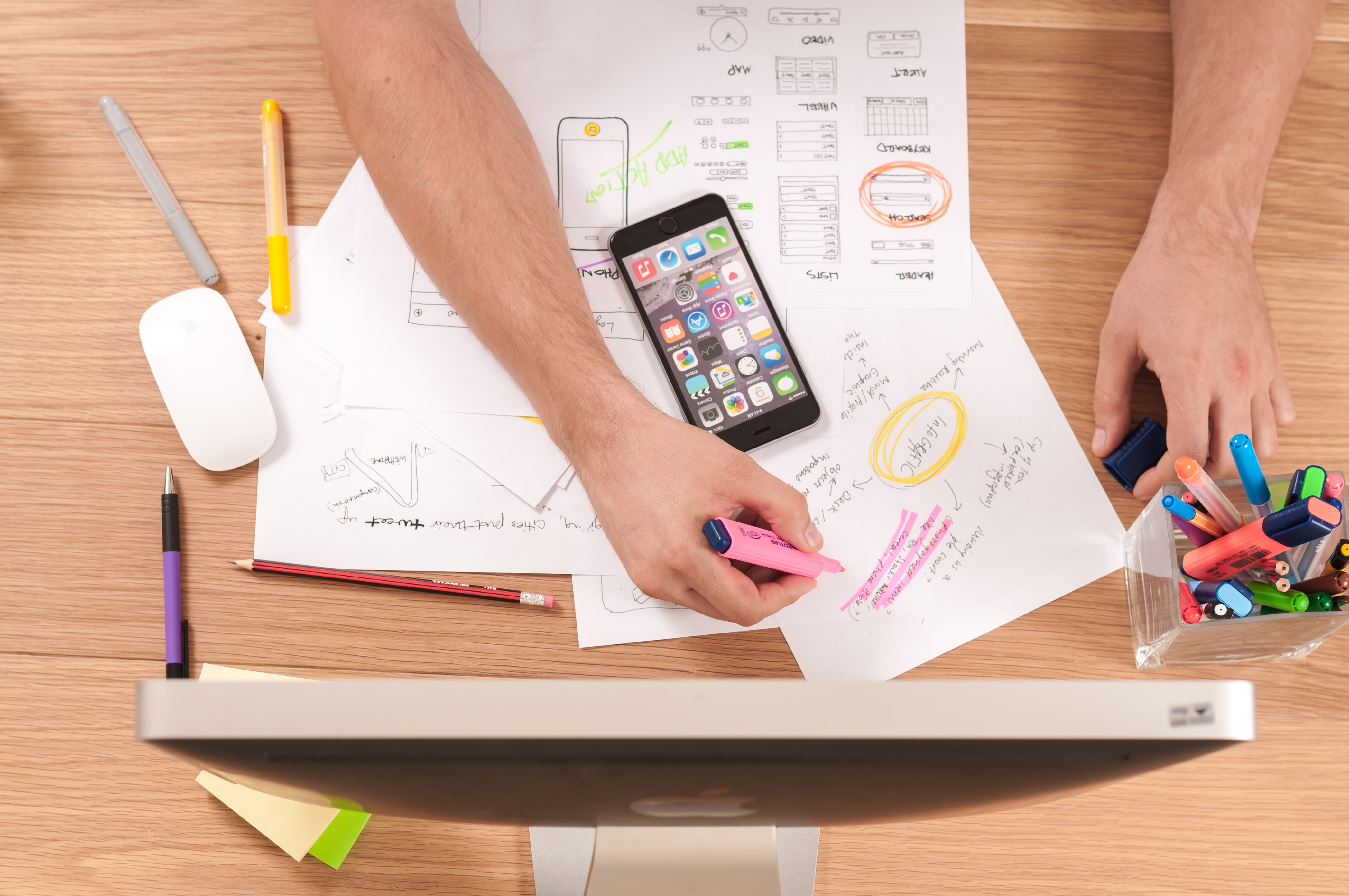 www.maatschappij-wetenschappen.nl
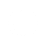 [Speaker Notes: (VERVOLG) UITLEG AAN LEERLINGEN: 
Daarnaast ligt een wit vel, dat staat voor het leven. Deels is dit natuurlijk al ingekleurd, maar je hebt hier zelf ook nog invloed op. Schrijf op dit vel op wat je hoopt te leren bij maw. Waar kijk je naar uit? Hoe hoop je dat het gaat helpen bij het leven/het begrijpen van het nieuws/je studie/je werk?

Boodschap: 
Heel vaak lijkt het alsof je enkel toewerkt naar het examen, maar je leert alsnog een manier van leren/denken aan. Het zou veel mooier zijn als school je voorbij het examen zou voorbereiden, dat is een belangrijk doel bij het vak MAW .]
Het doel van maatschappijwetenschappen
Een emotionele stap terug
Kijken naar maatschappelijke vraagstukken en processen
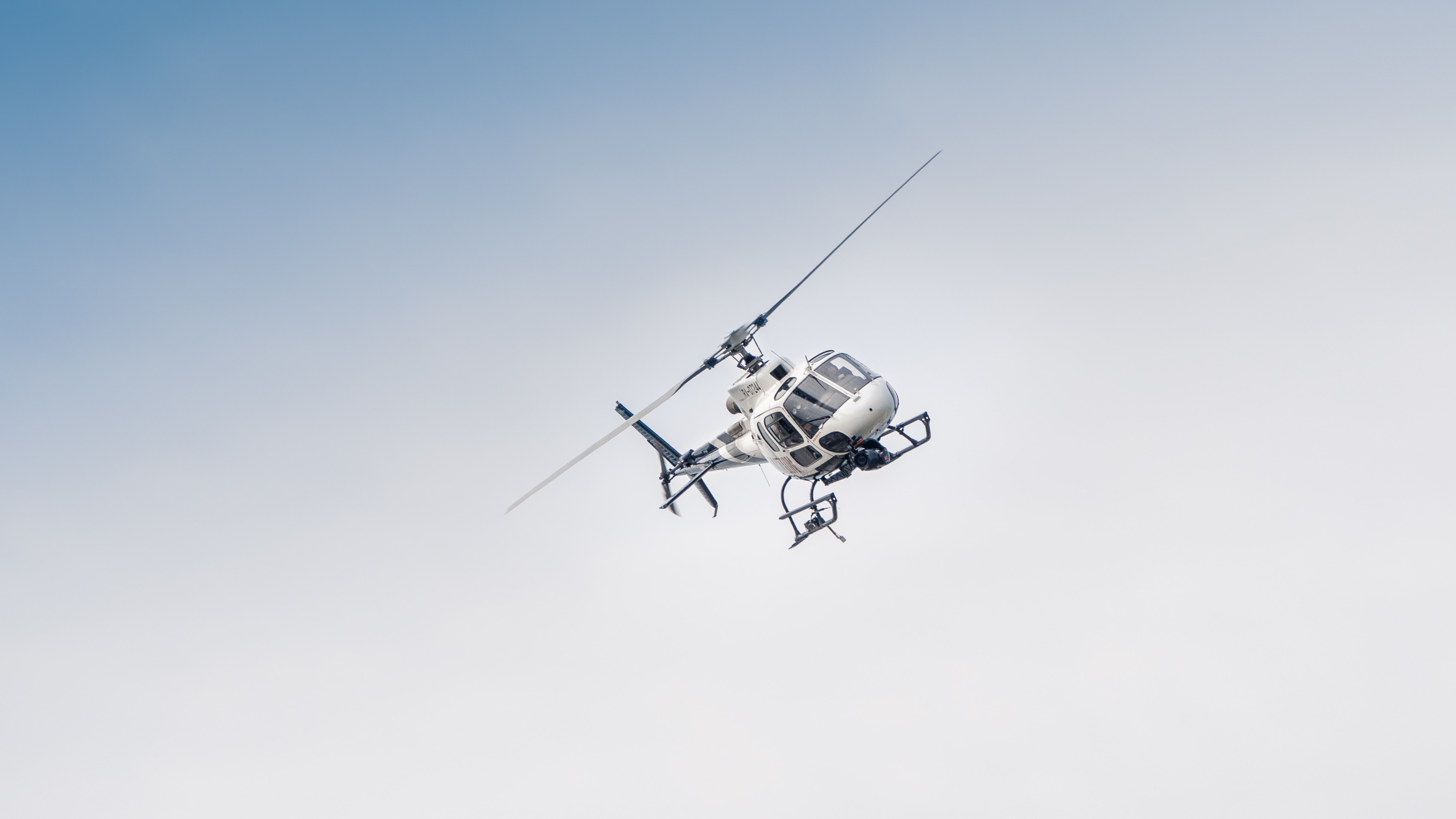 www.maatschappij-wetenschappen.nl
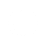 [Speaker Notes: - Eigen invulling docent: indien gewenst kunt u bij deze dia ook aandacht besteden aan het verschil tussen MAW en maatschappijkeer Uitleg aan leerlingen: 
-Stap terug, kijken naar maatschappelijke vraagstukken en processen 
Bij maatschappijwetenschappen doen we een emotionele stap terug. We kijken vanaf een afstand naar maatschappelijke vraagstukken en processen en proberen die beter te begrijpen. Alsof je in een helikopter stapt en boven Nederland gaat hangen om te kijken hoe mensen zich op dat hele kleine stukje aarde gedragen. Dat kan door eerst nauwkeurig te beschrijven wat we denken te zien.]
Het gereedschap bij maatschappijwetenschappen
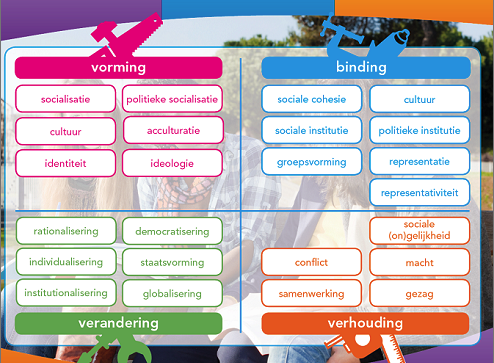 Vaktaal
4 hoofdconcepten
23 kernconcepten
 Kennis, begrip en toepassing
www.maatschappij-wetenschappen.nl
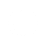 [Speaker Notes: Uitleg aan leerlingen, bijvoorbeeld: Daarnaast willen we graag verklaren wat we zien. Veel gedrag van groepen mensen is niet toevallig. Er zitten vaak één of meer logische verklaringen achter. Je zult begrijpen dat het daarom noodzakelijk is om in dezelfde vaktaal met elkaar te spreken over maatschappelijke vraagstukken. Bij maatschappijwetenschappen maken we gebruik van 23 kernconcepten en vier hoofdconcepten. Dit zijn de belangrijkste begrippen van het vak waarmee we samen dezelfde vaktaal spreken. 

Daarom mag je de kernconcepten en hoofdconcepten zien als gereedschap of instrumenten bij dit vak. Gereedschap en instrumenten kun je inzetten om daarmee meer te bereiken dan zonder deze hulpmiddelen. Zonder de hulpmiddelen lukt het misschien ook wel maar kost het veel meer moeite. Net zoals je met je handen minder goed iets kunt bouwen dan met gereedschap. Zorg dus dat je de definities leert kennen en vooral ook leert begrijpen. 

Met die kennis en dat inzicht ben je er nog niet want gereedschap moet je vooral gebruiken. Het oefenen met toepassingsopdrachten is dus van het grootste belang om voor het vak te slagen en om er veel aan te hebben in je vervolgopleiding en rest van je leven.
Je zult door het doen van opdrachten twee dingen leren:
Begrip van de wereld om je heen, van actualiteit en maatschappelijke vraagstukken.
Je leert het gereedschap, de hoofd- en kernconcepten steeds beter gebruiken.]
Hoofdconcepten en vraagstukken
Opdracht: De hoofdconcepten in het nieuws 
Sla je boek open op bladzijde 9 (havo) of 8 (vwo) 

Lees de vier hoofdconcepten ‘scannend’ door. Kies het hoofdconcept dat jou het meeste aanspreekt en beantwoord de volgende vragen:
Waarom is het belangrijk om dit vraagstuk te bestuderen?
Waarom vind je dit concept het meest interessant?
Bedenk welke actuele gebeurtenis past bij dit hoofdconcept en waarom.
www.maatschappij-wetenschappen.nl
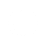 [Speaker Notes: Aan de slag met de hoofdconcepten en een eerste verkenning van de onderwerpen die bij maatschappijwetenschappen bestudeerd worden]
Het gereedschap bij maatschappijwetenschappen
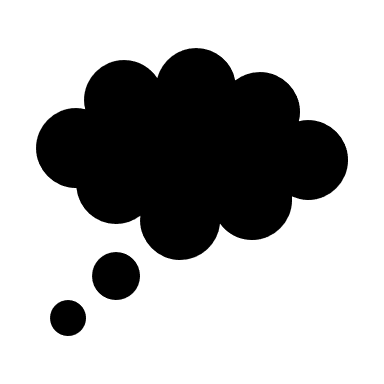 Opdracht: nieuws in de vakantie
Maak een lijstje van gebeurtenissen die je zijn opgevallen in het nieuws de afgelopen vakantie. (dit hoeft niet ‘het journaal’ of ‘de krant’ te zijn, maar ook alles wat je meekrijgt via social media of op andere manieren)
www.maatschappij-wetenschappen.nl
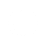 [Speaker Notes: We gaan een eerste inkijkje nemen in de hoofd- en evt. Dit doe je door middel van de volgende opdracht. Aanwijzingen voor de docent: laat leerlingen die niets kunnen bedenken eventueel websites van kwaliteitskranten bestuderen]
Het gereedschap bij maatschappijwetenschappen
Opdracht (vervolg) Bespreek je lijstje met een klasgenoot 

Deel vervolgens samen alle nieuws-items die jullie hebben opgeschreven in bij het hoofdconcept waar ze het beste bij passen. (tip: gebruik je leerhulp of bijlage 3 op de laatste blz. van je boek) Klaar? Kijk met behulp van bijlage 3 achterin je boek of je ook al kernconcepten kan herkennen in de onderwerpen.
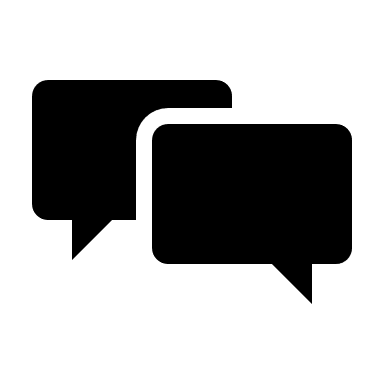 www.maatschappij-wetenschappen.nl
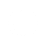 [Speaker Notes: Klassikale bespreking: Maak vier kolommen op het bord: Vorming, Binding, Verandering, VerhoudingLaat elk tweetal een onderwerp + kolom noemen. Bespreek/vraag door (waarom past het hierbij) en noteer]
De ‘routekaart’ van Seneca
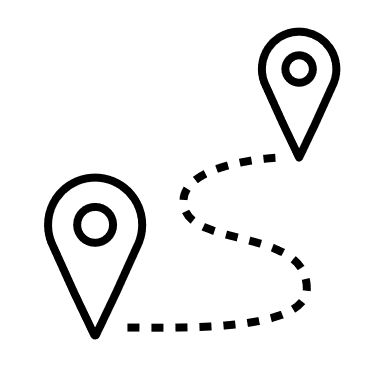 Havo 
Hoofdstuk 1: Vorming
Hoofdstuk 2: Binding
Hoofdstuk 3: Verhouding
Hoofdstuk 4: Politiek in theorie
Hoofdstuk 5: Onderzoeksvaardigheden
Vwo 
Hoofdstuk 1: Vorming
Hoofdstuk 2: Binding
Hoofdstuk 3: Verhouding
Hoofdstuk 4: Onderzoeksvaardigheden
Hoofdstuk 5: Politiek in theorie
www.maatschappij-wetenschappen.nl
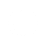 [Speaker Notes: Indien gewenst kunt u hier de opbouw van het boek met leerlingen bespreken aan de hand van bladzijde 10 en 11 (havo en vwo)]
Hulpmiddelen
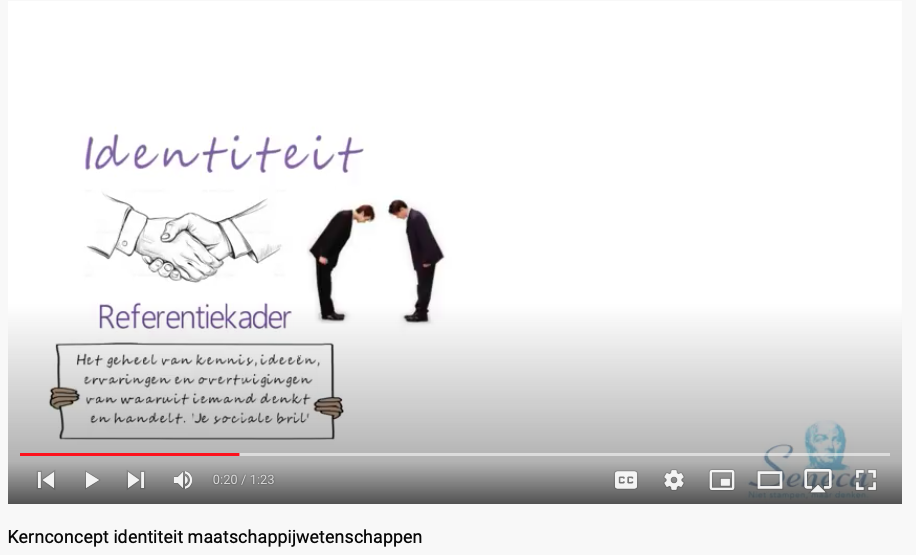 Maatschappij-wetenschappen.nl

Video’s met kernconcepten op YouTube 

Leerhulp 

Kernconceptenboekje
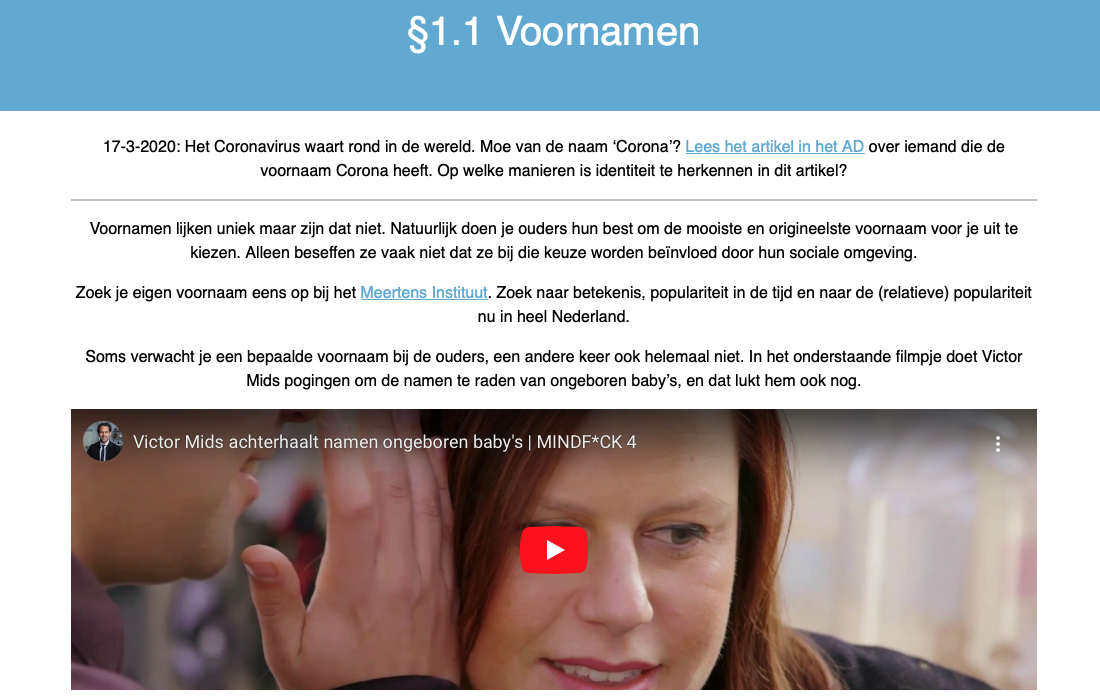 www.maatschappij-wetenschappen.nl
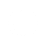 Het PTA
www.maatschappij-wetenschappen.nl
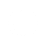 [Speaker Notes: Eigen invulling docent]
Hoe zien de lessen eruit?
www.maatschappij-wetenschappen.nl
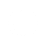 [Speaker Notes: Eigen invulling docent]
Deze presentatie bevat de volgende afbeeldingen;
Dia 2: Siora Photography via Unsplash https://unsplash.com/photos/hgFY1mZY-Y0?utm_source=unsplash&utm_medium=referral&utm_content=creditShareLink 
Dia 3: Firmbee.com via Unsplash https://unsplash.com/photos/gcsNOsPEXfs?utm_source=unsplash&utm_medium=referral&utm_content=creditShareLink 
Dia 4: SPACEDEZERT via Unsplash https://unsplash.com/photos/IPglR5U8yEw?utm_source=unsplash&utm_medium=referral&utm_content=creditShareLink 
Dia 5: afbeelding van maw leerhulp, afkomstig van www.senecaburgerschap.nl
Dia 6: screenshots van het seneca-kanaal op Youtube en de website www.maatschappij-wetenschappen.nl
www.maatschappij-wetenschappen.nl
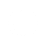 [Speaker Notes: Eigen invulling docent]